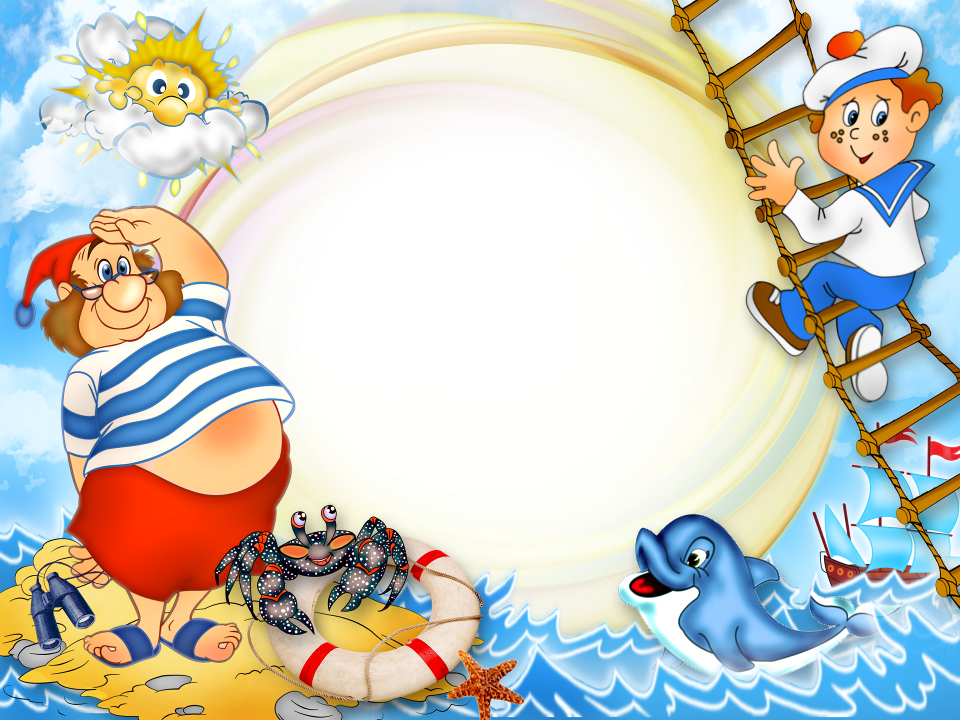 Урок 
математики
Фисенко А.А.
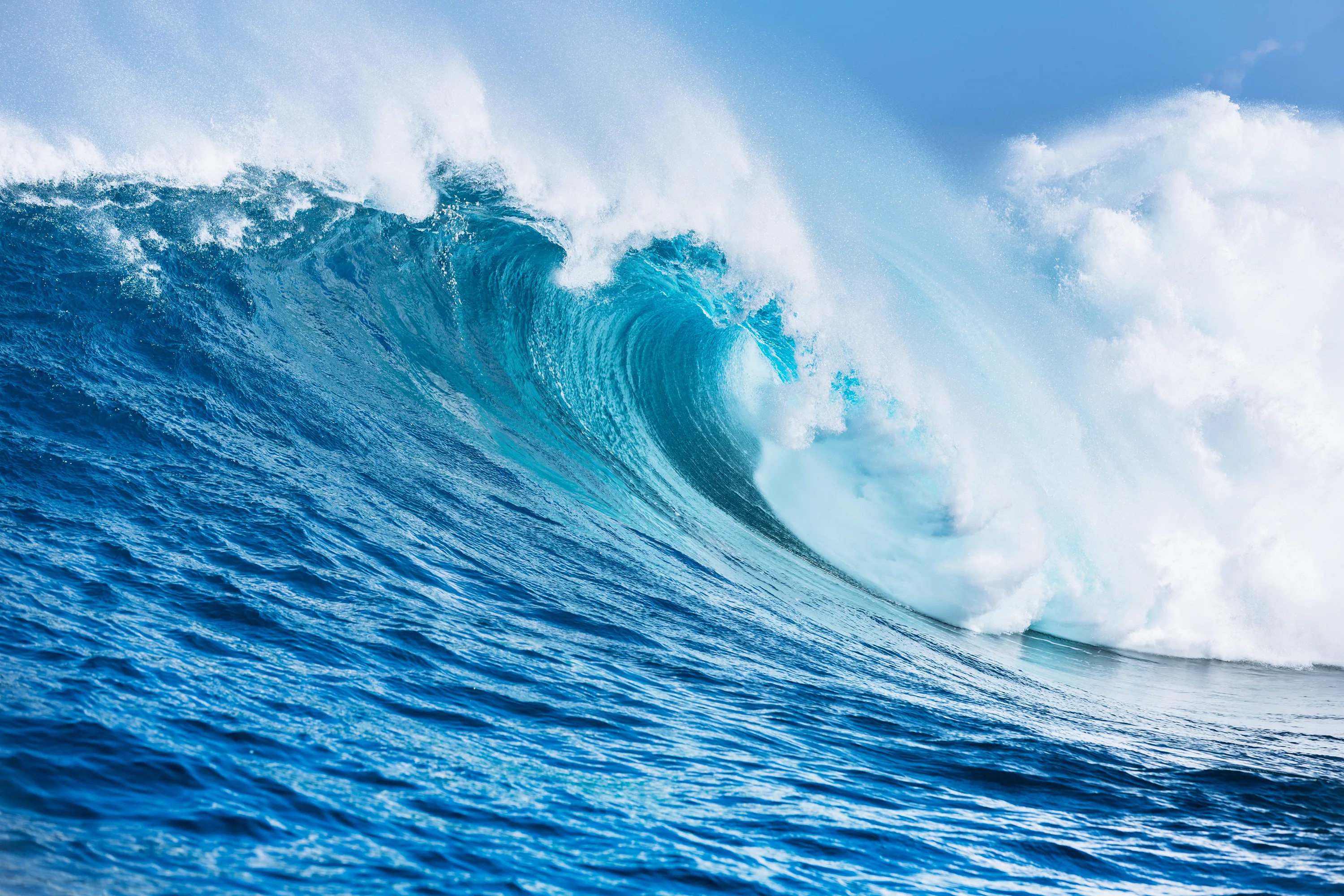 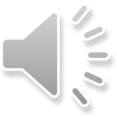 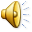 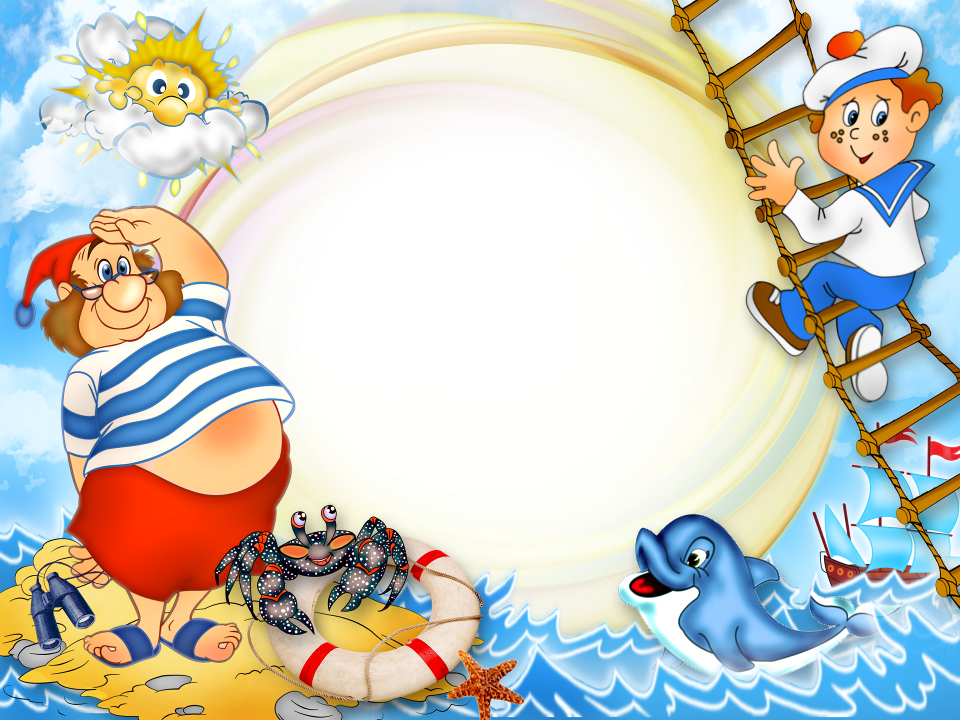 Морское 
путешествие
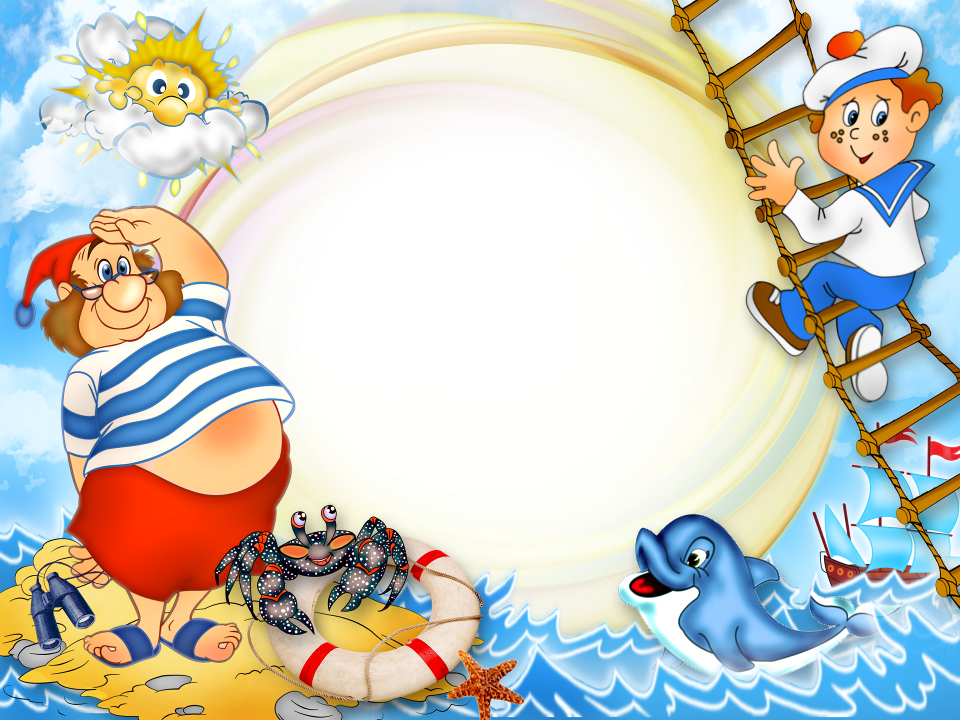 Цели урока:
закрепим  умения решать  примеры, уравнения, задачи; 
узнаем  интересные  сведения  из  жизни  морских обитателей.
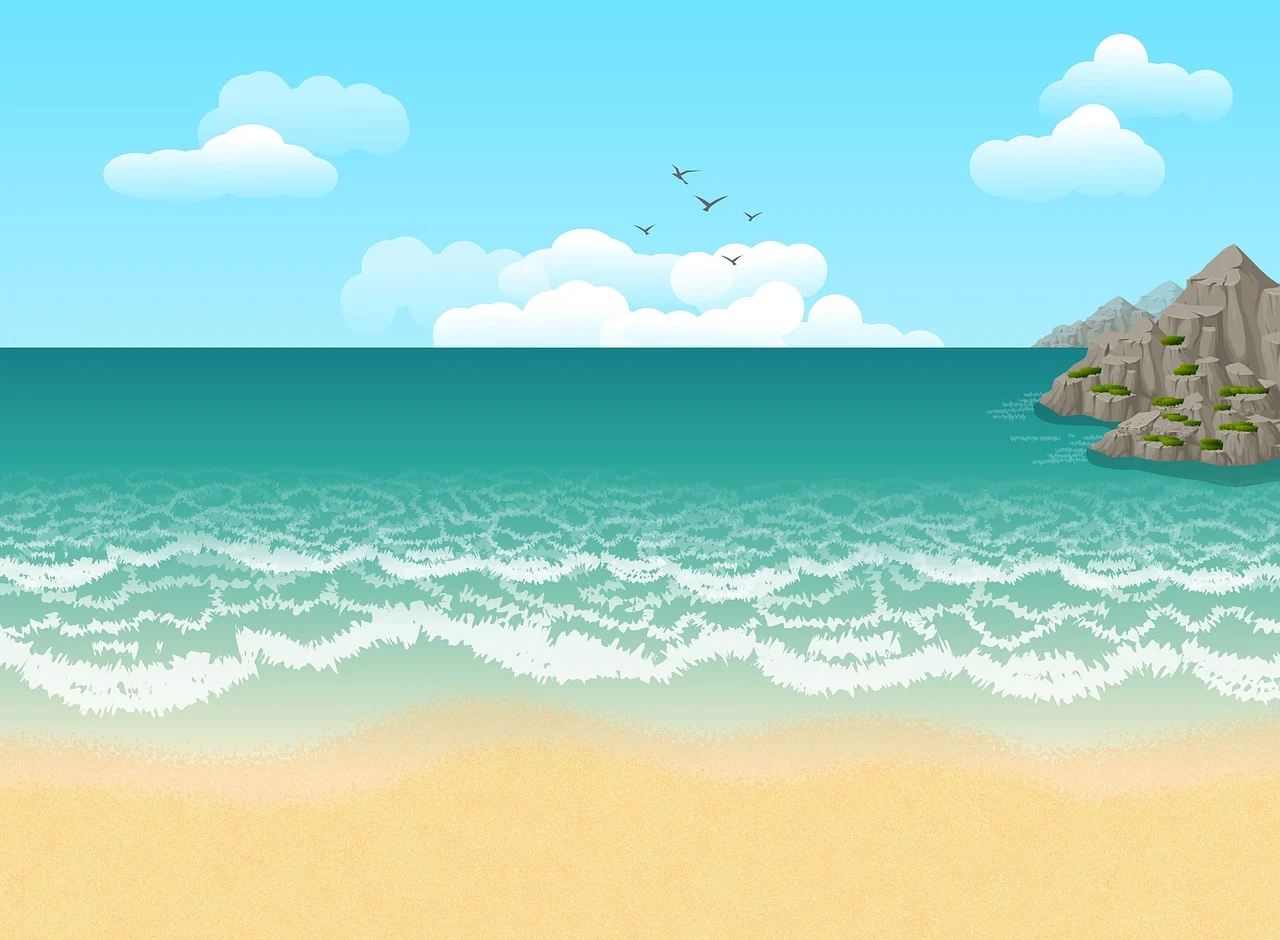 10-к , 91- ь ,21- р, 40- б, 33 - а, 58 -л , 14-о.
10, 14, 21,33, 40, 58, 91
     К    о   р   а    б    л    ь
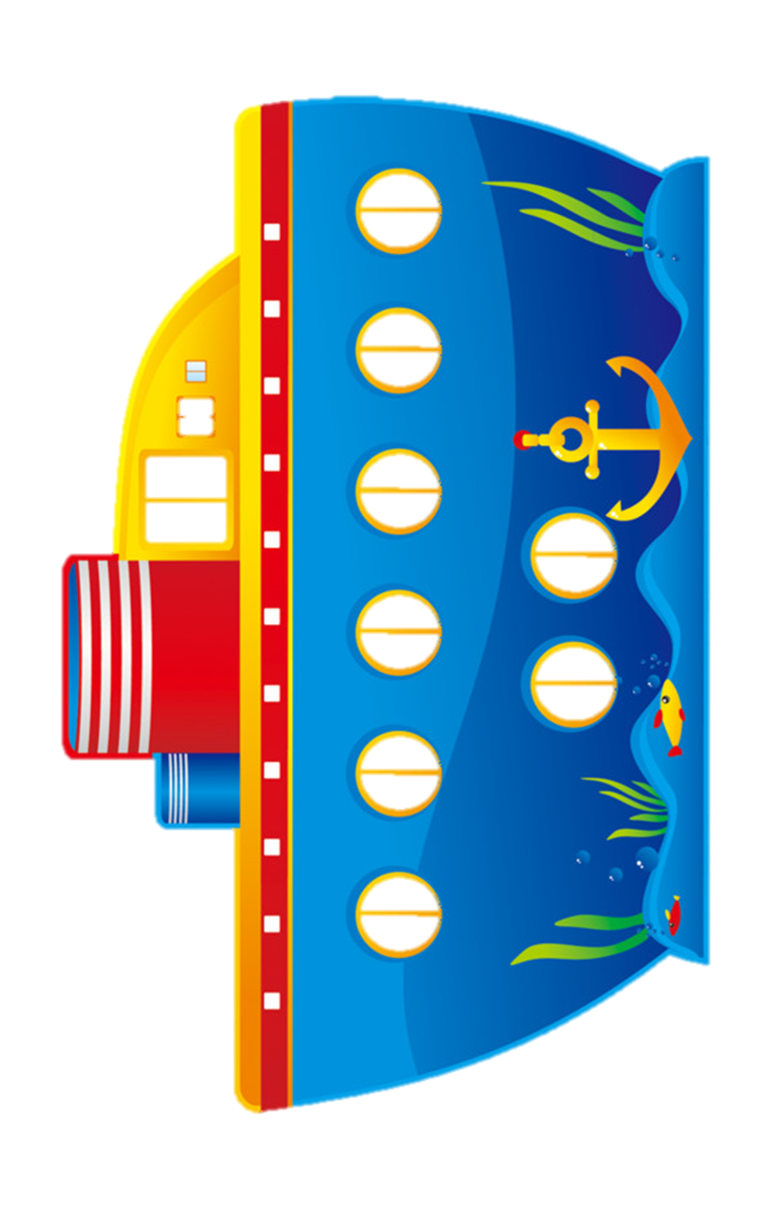 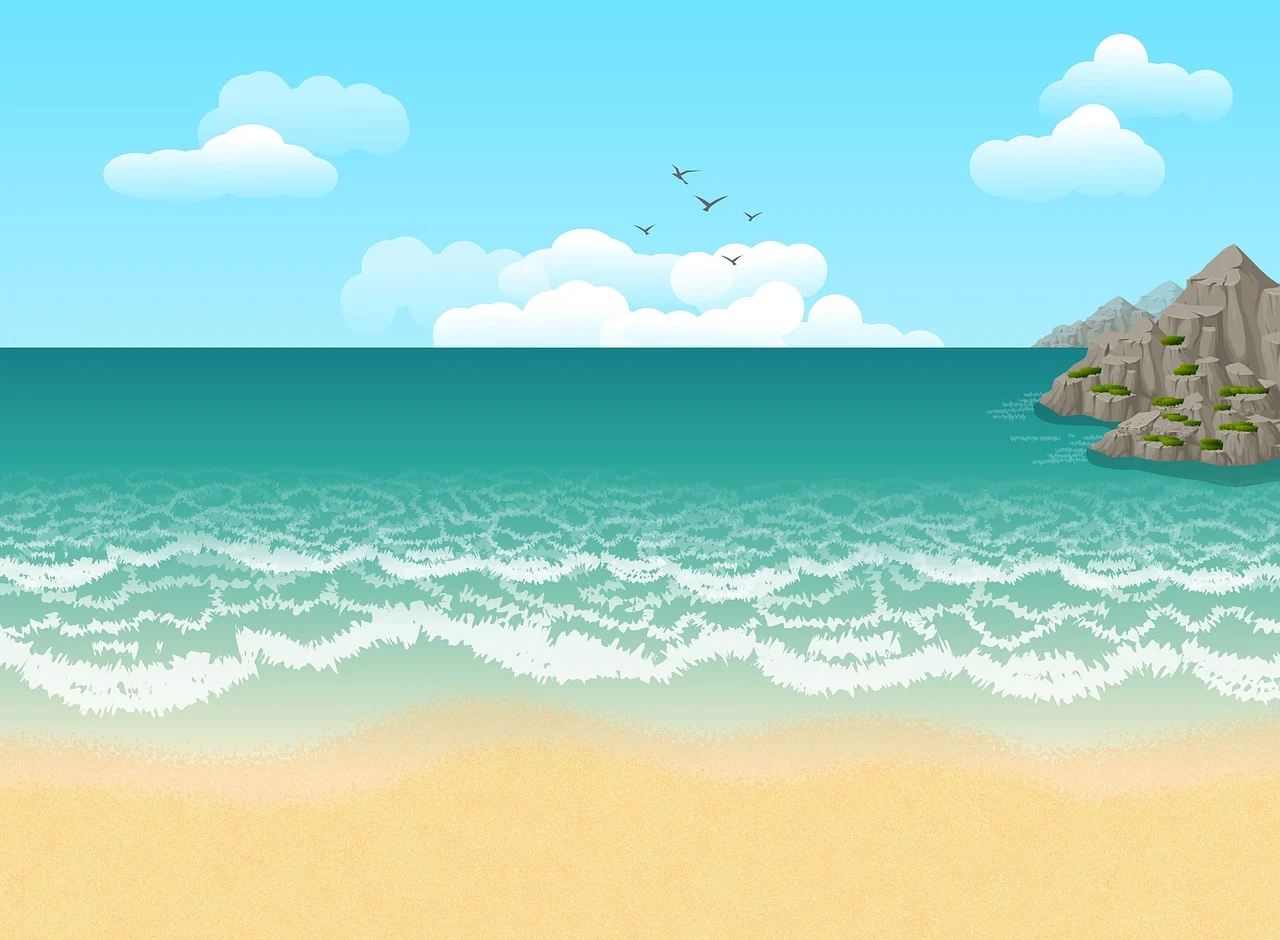 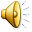 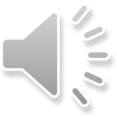 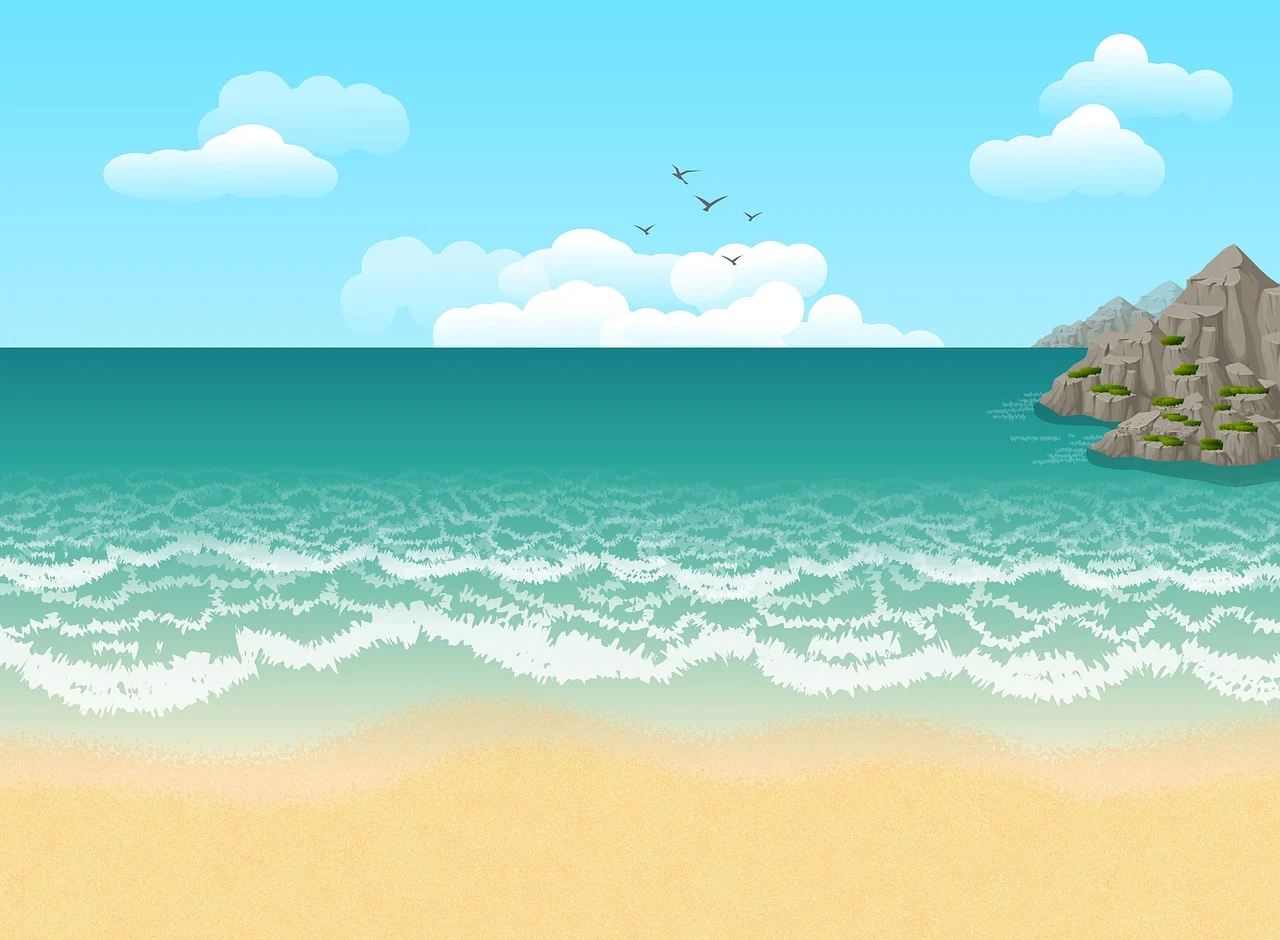 27.02.23
Классная работа
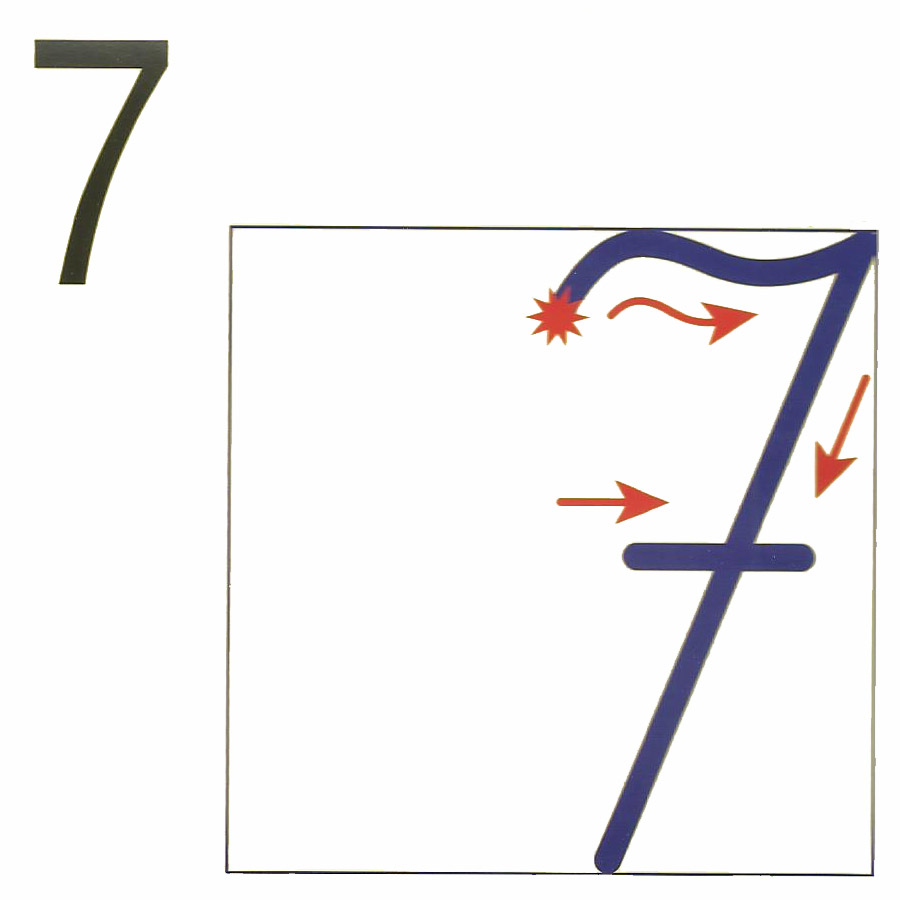 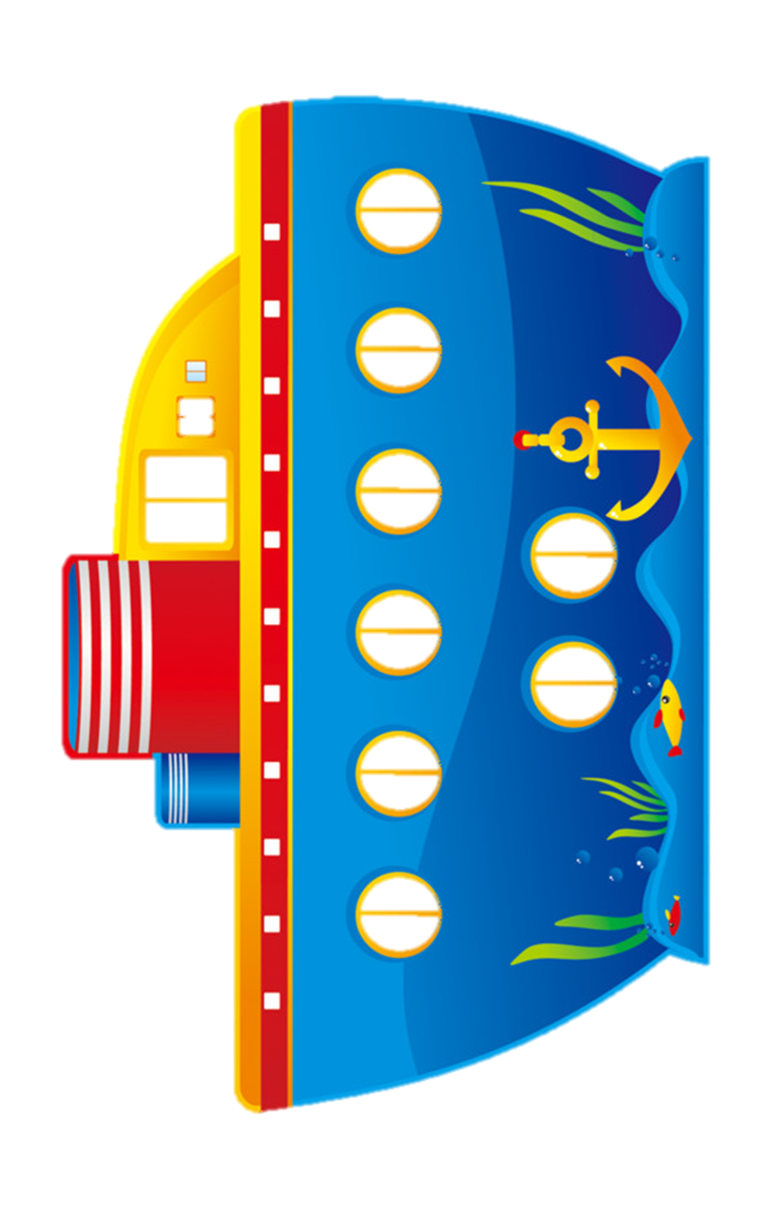 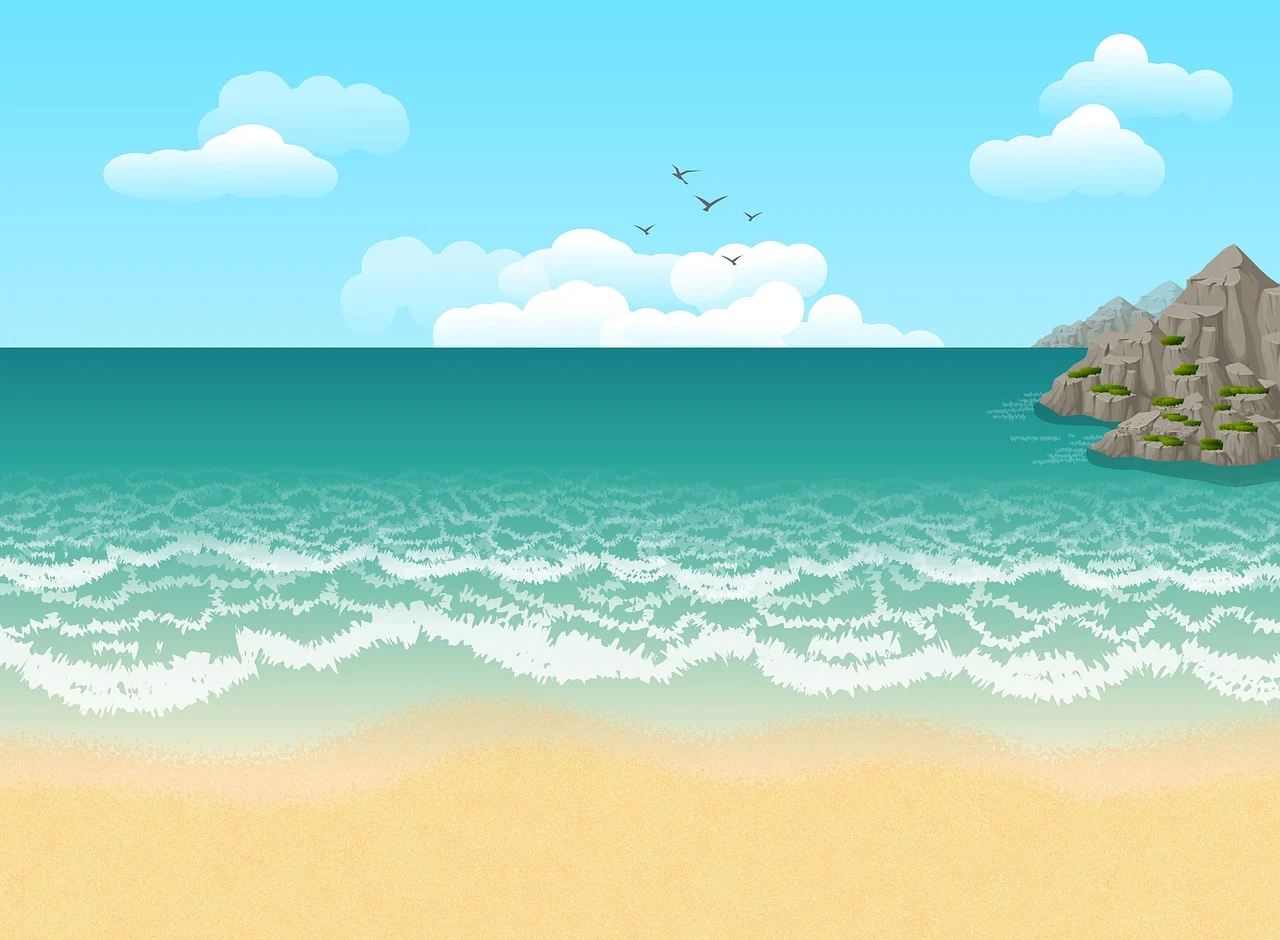 Устный счёт
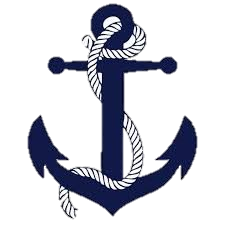 Плыви, плыви, кораблик,
 На  запад, на  восток,
 Веди, веди нас  к  знаниям
     Наш  сказочный  урок.
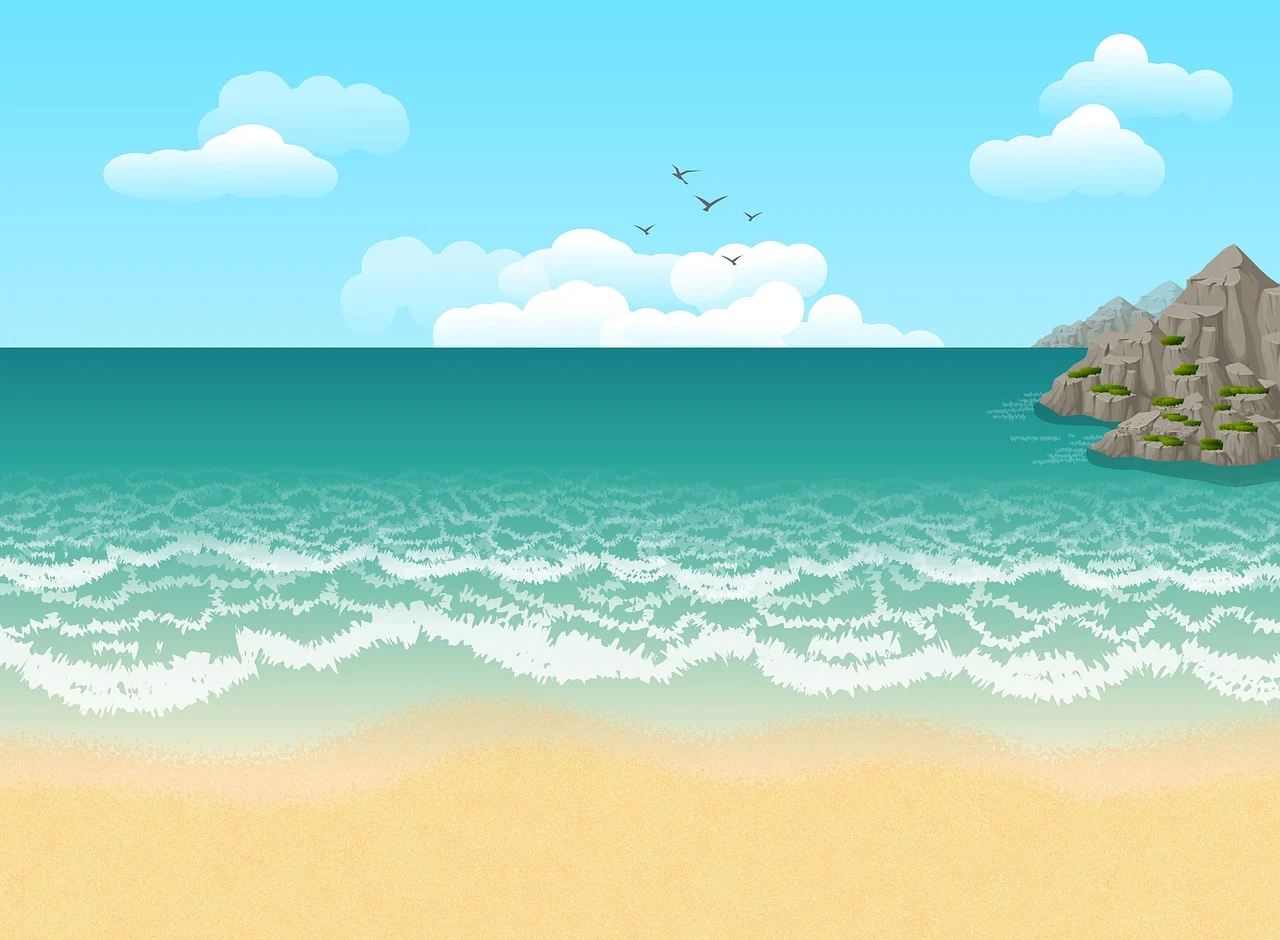 Он  больше  всех  зверей  на  свете.
 Такой  один  он  на  планете.
 Его  поменьше  даже  слон.
 Пускать  фонтаны  любит  он.
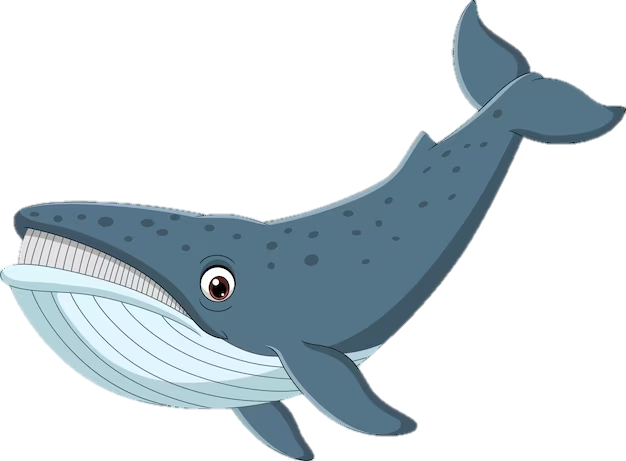 Кит – это  морское  млекопитающее, длиной  до  20  метров, а  весит  до  70  тонн.
     
    -Кит – самое  крупное  млекопитающее  на  Земле
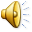 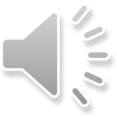 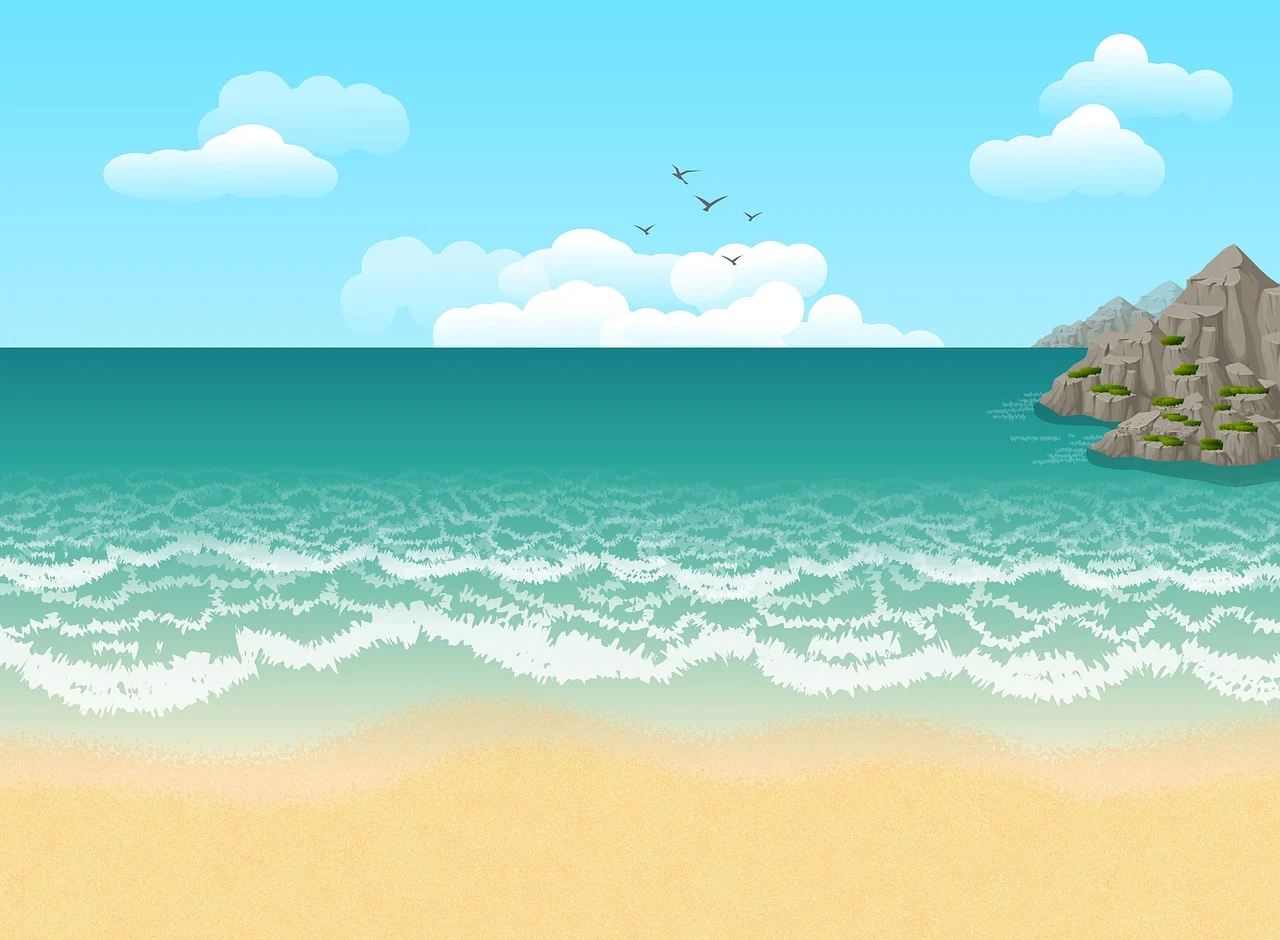 Задача №1
В  МОРЕ  ВЫШЛО  15  БОЛЬШИХ  ЯХТ, А  МАЛЕНЬКИХ  В 5 РАЗ БОЛЬШЕ. 
СКОЛЬКО МАЛЕНЬКИХ  ЯХТ  ВЫШЛО  В  МОРЕ?
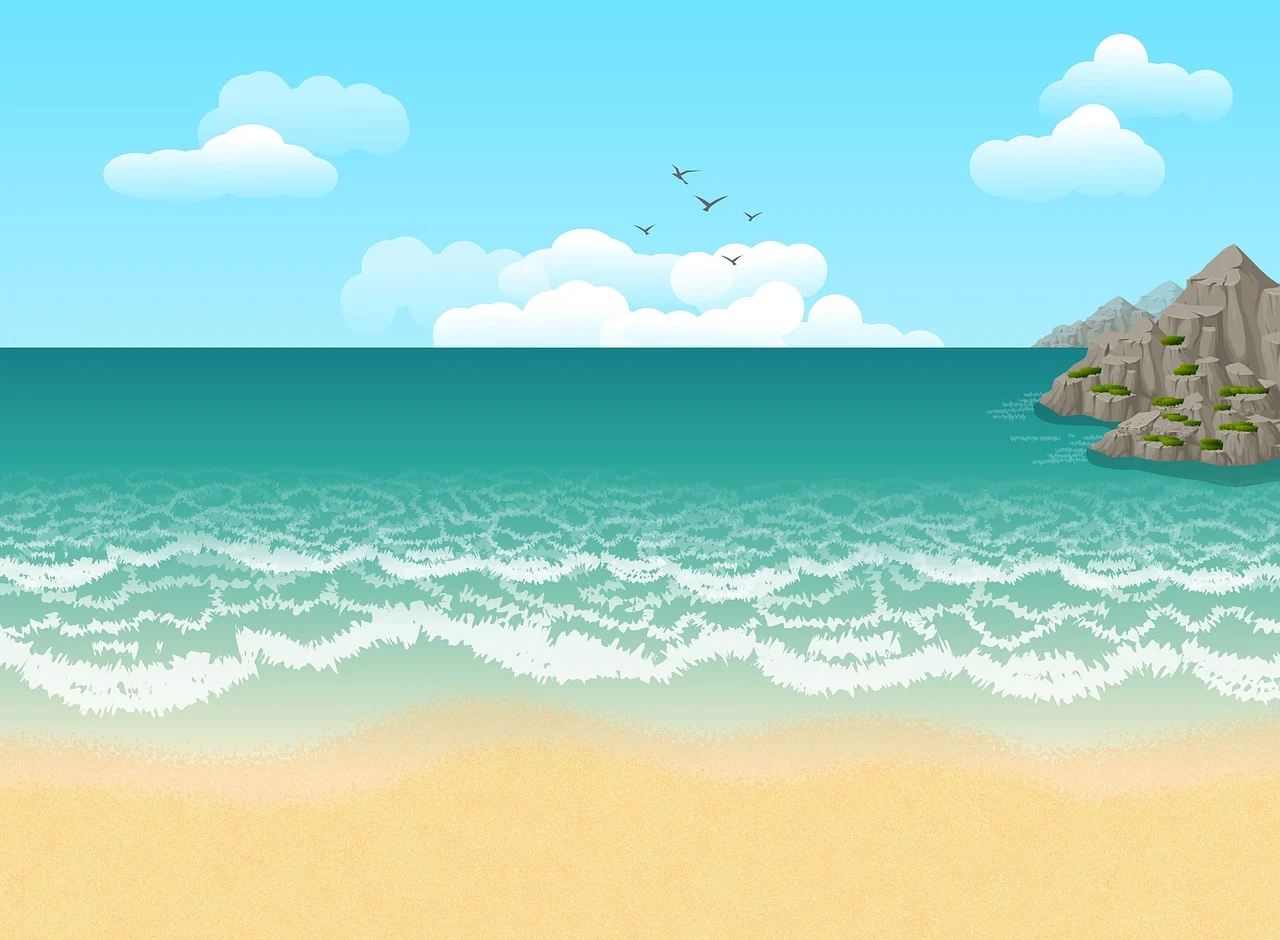 Может плавать в океане, 
Может ползать по саванне, Панцирь в клетку, как рубаха… Кто же это?
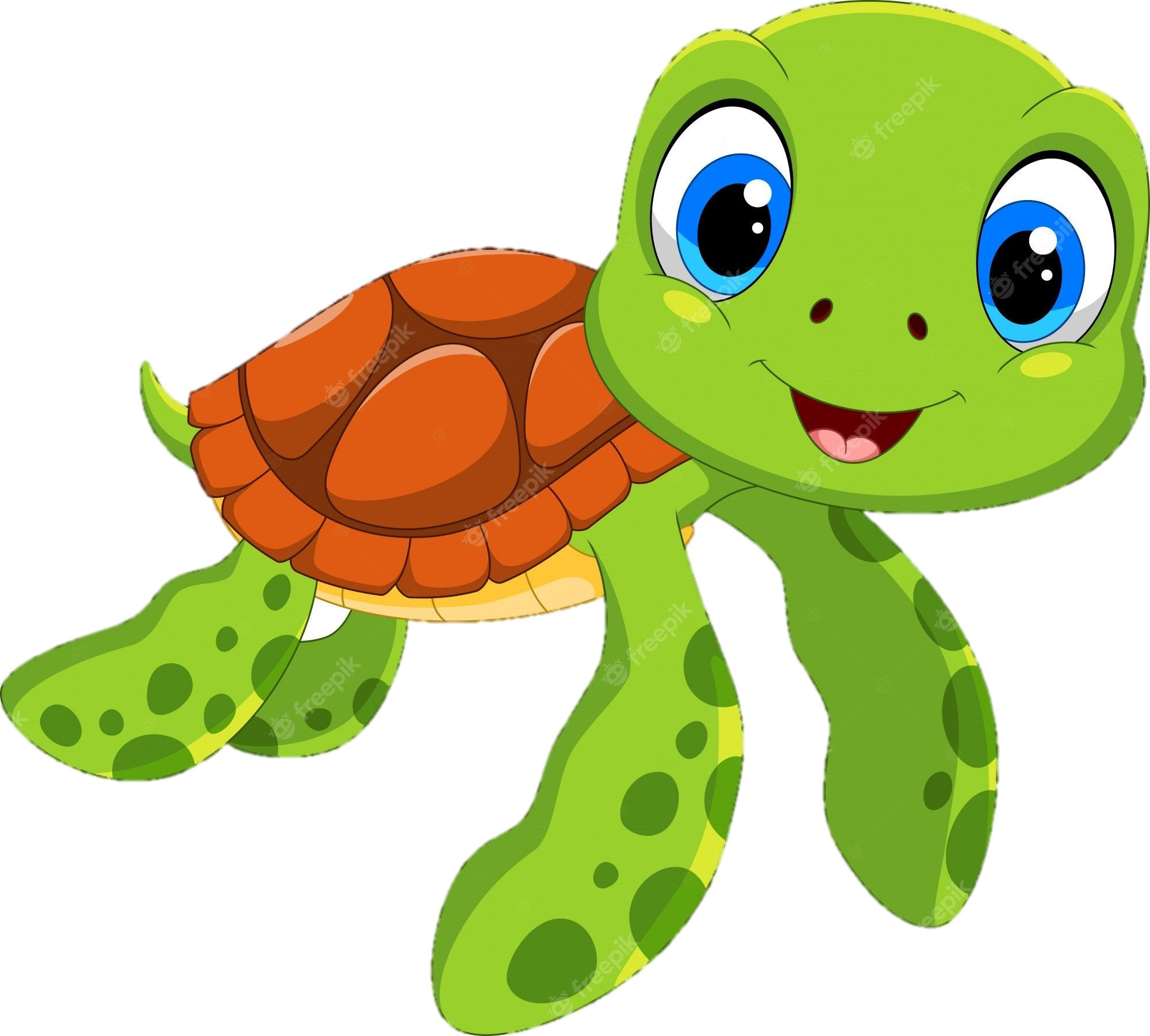 Зеленые морские черепахи обычно плавают со скоростью 2,5–3 км / ч, в случае угрозы они могут развивать скорость до 35 км / ч.
Зелёная морская черепаха в холодной воде может задерживать дыхание
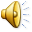 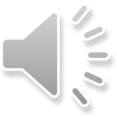 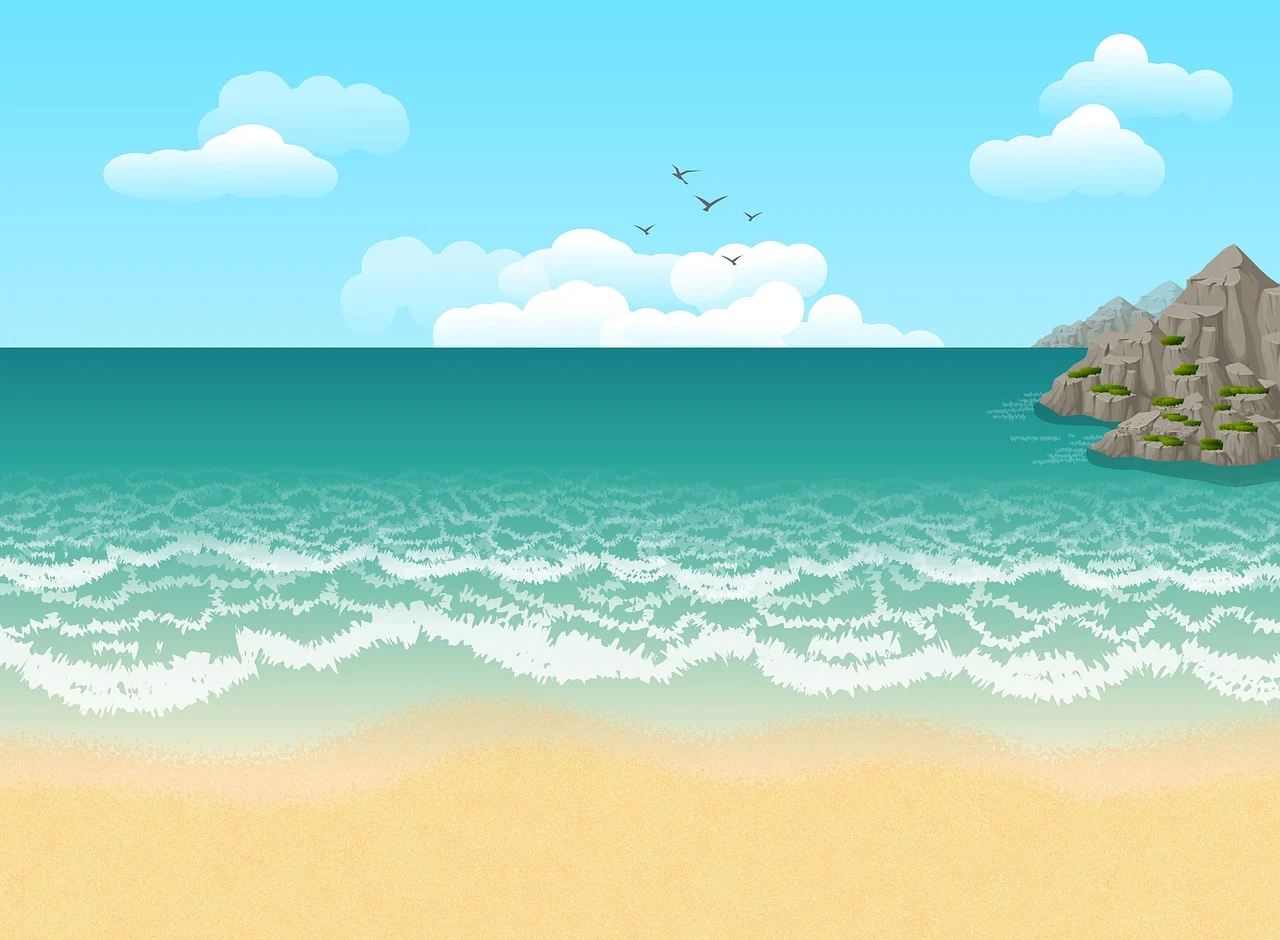 75:5
14*5
48:10
22*4
46:9
17*4
99:3
19*3
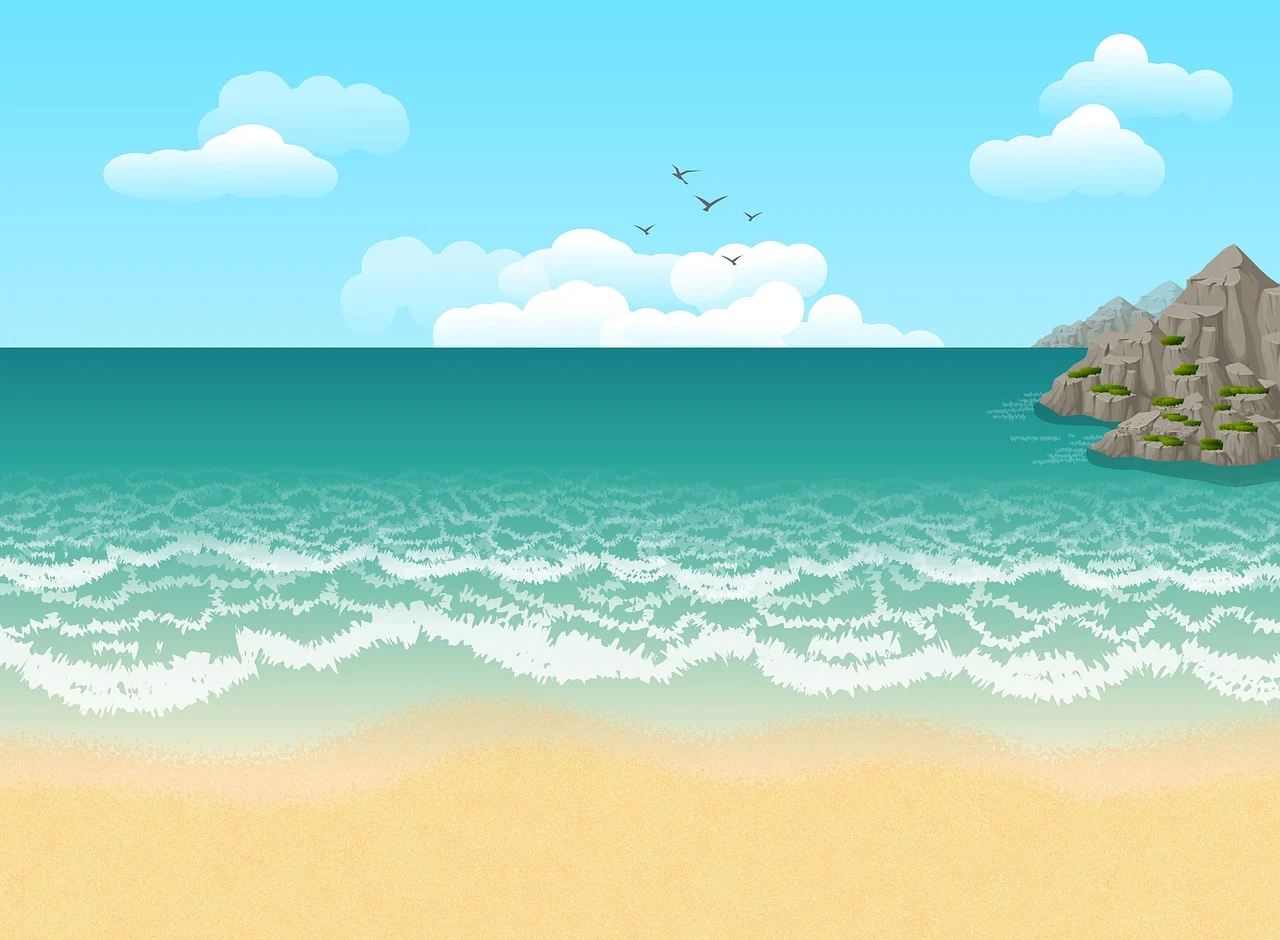 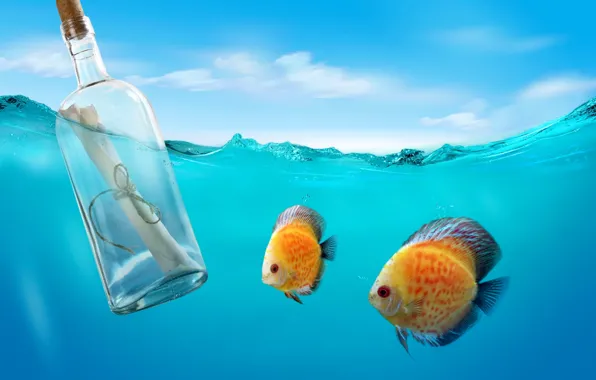 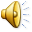 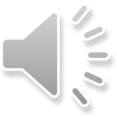 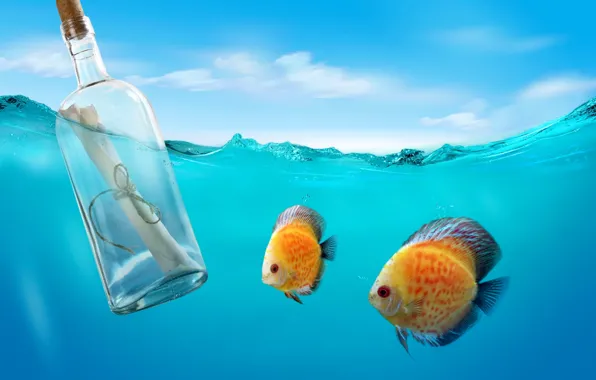 у*=84
96:а=4
3*к=54
х:23=4
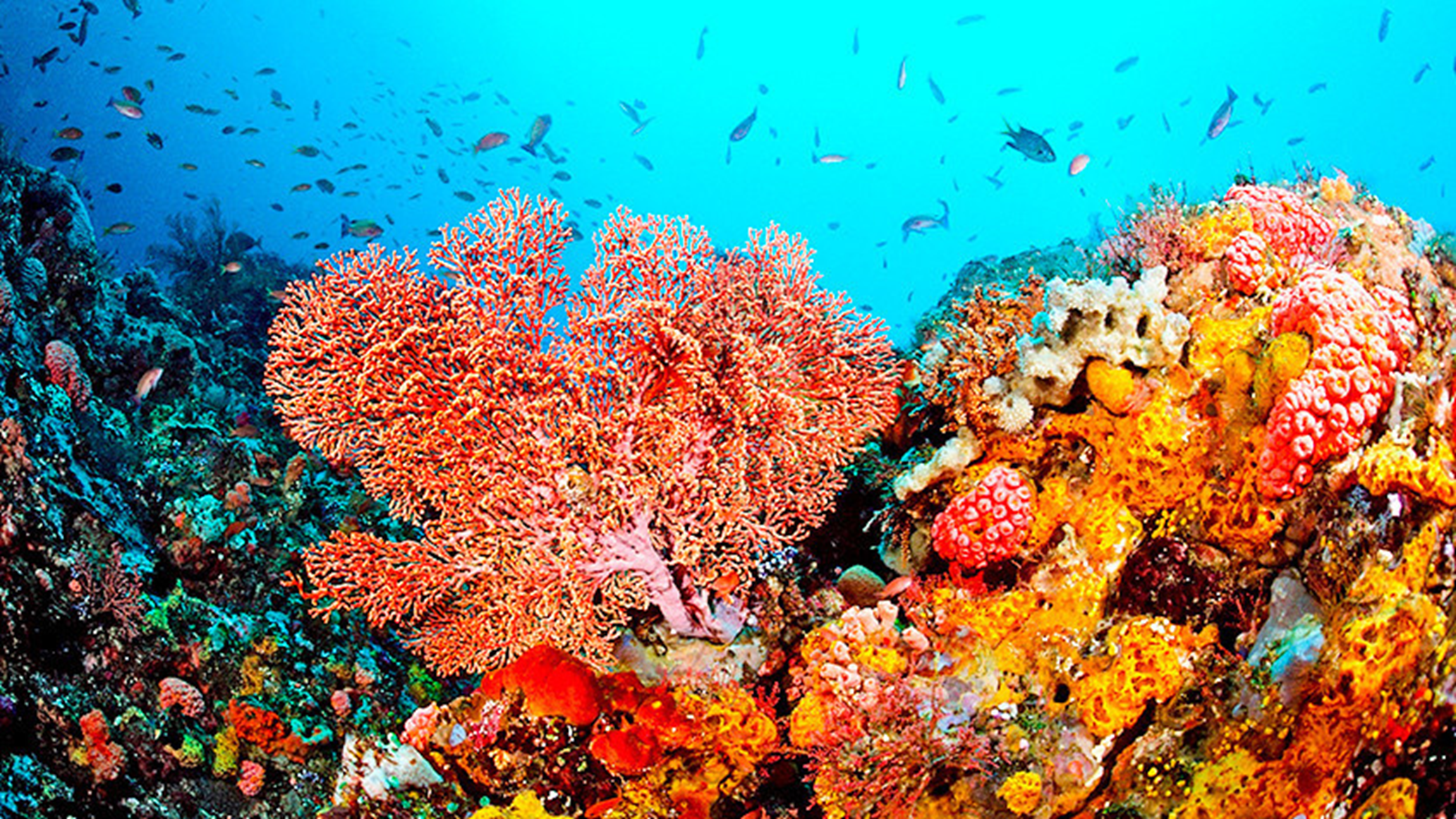 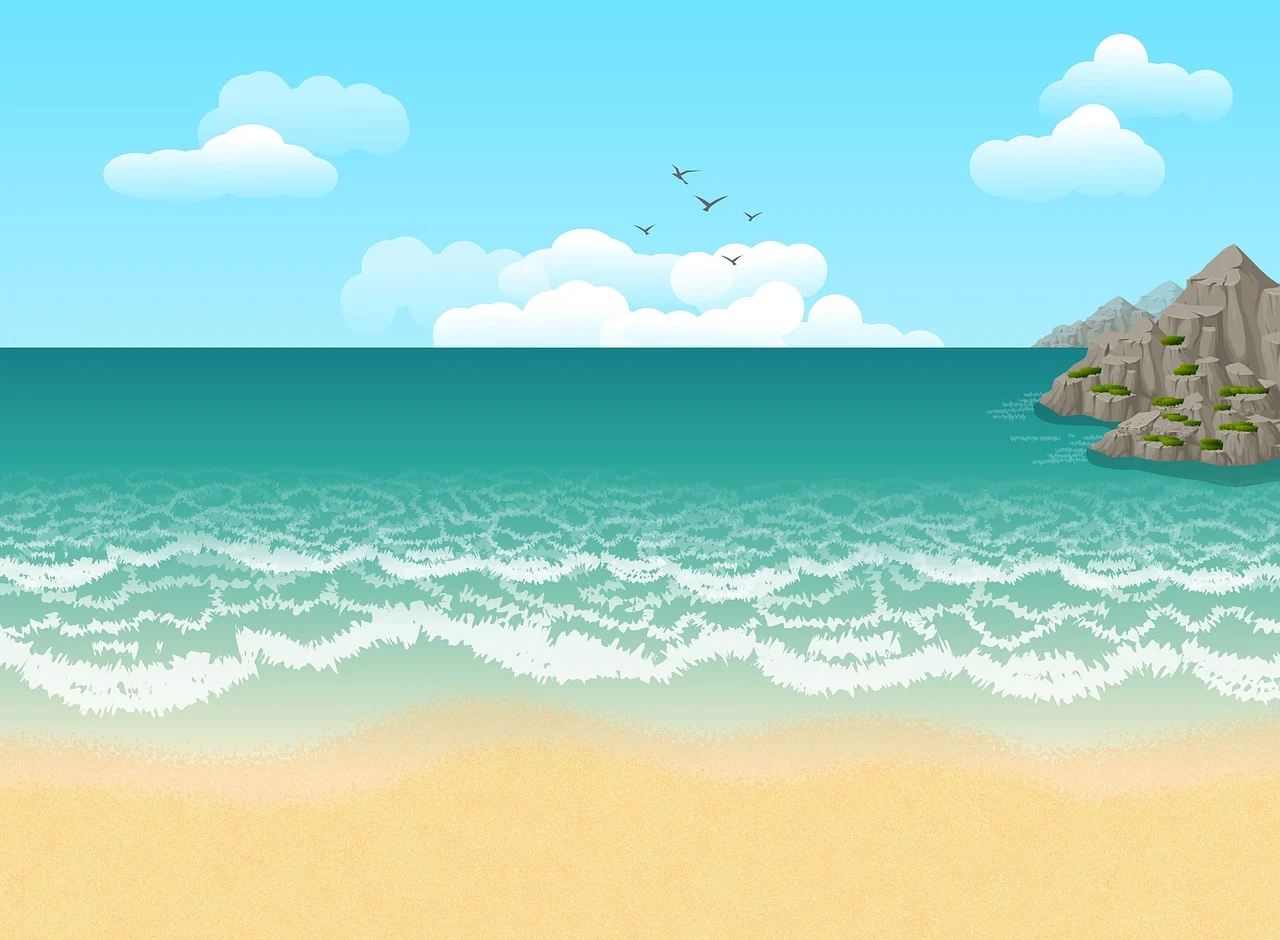 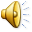 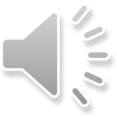 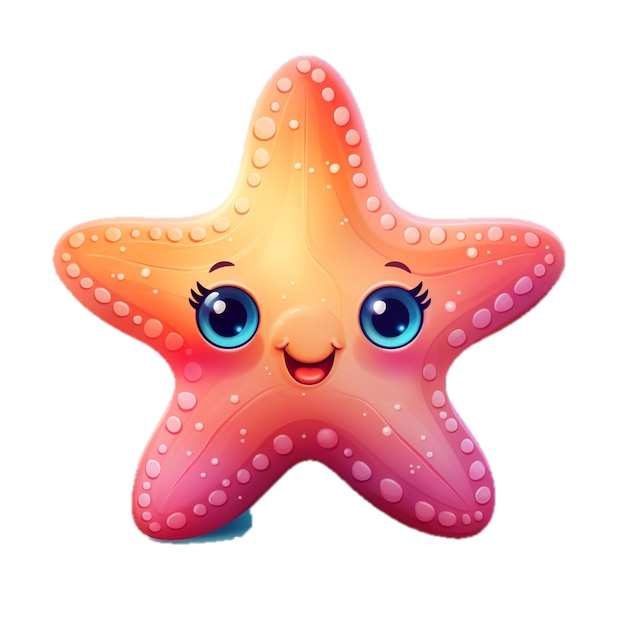 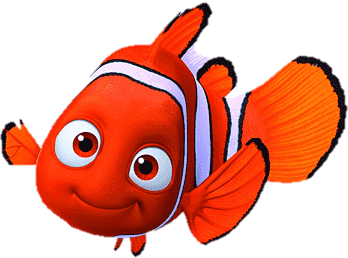 Морские звёзды не умеют плавать
Вместо крови организм морских звёзд использует воду.
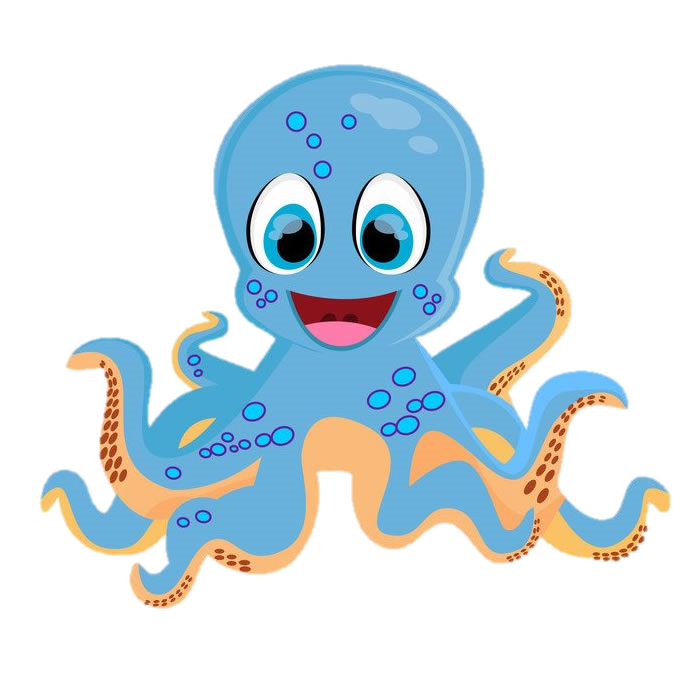 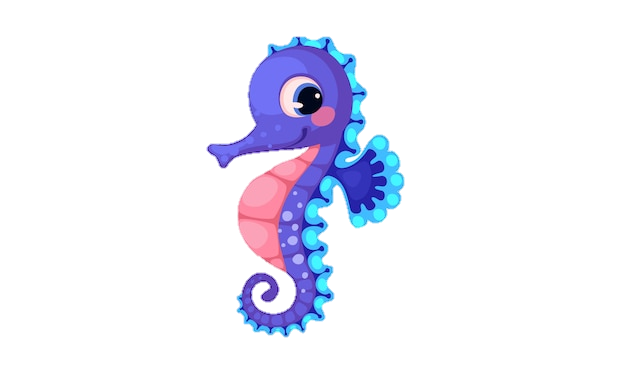 Рыба – клоун небольшого размера. В природной среде они достигают 12-13 см, но в неволе редко бывают больше 9 см.
Морской конек — мастер маскировки. Их чешуя может стать «невидимой» — слиться с окружающей средой;
У осьминогов не одно сердце, а целых три.
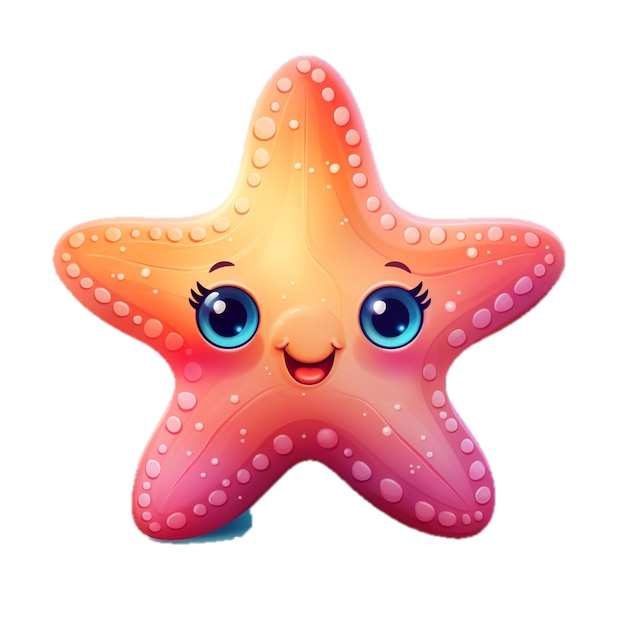 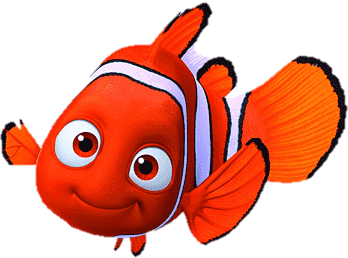 Сравните выражения:
6 дм 5 см…7 дм
95 см… 9 дм 5 см
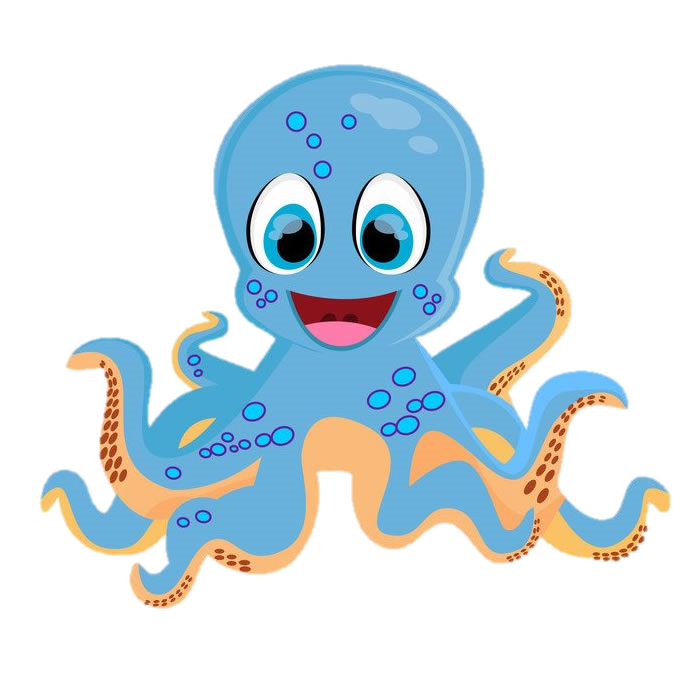 Сравните выражения:
7м 8 дм…78 дм
18 мм…8см 1 мм
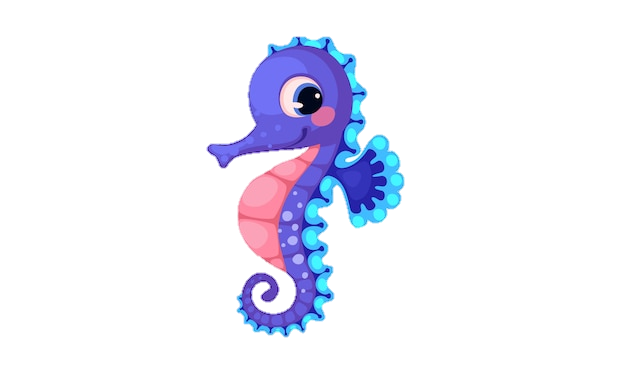 Найдите площадь прямоуголь-ника со сторонами 7 см и 5 см
Найдите периметр прямоугольника со сторонами 4 см и 3 см
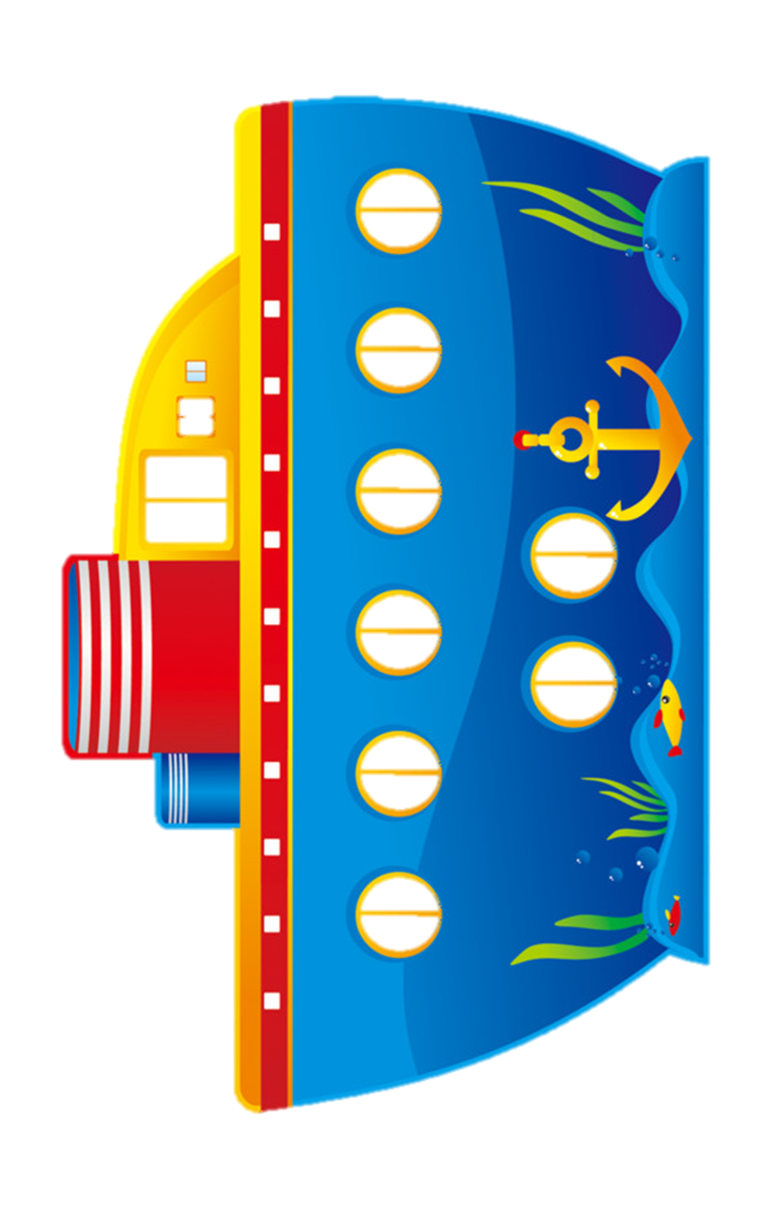 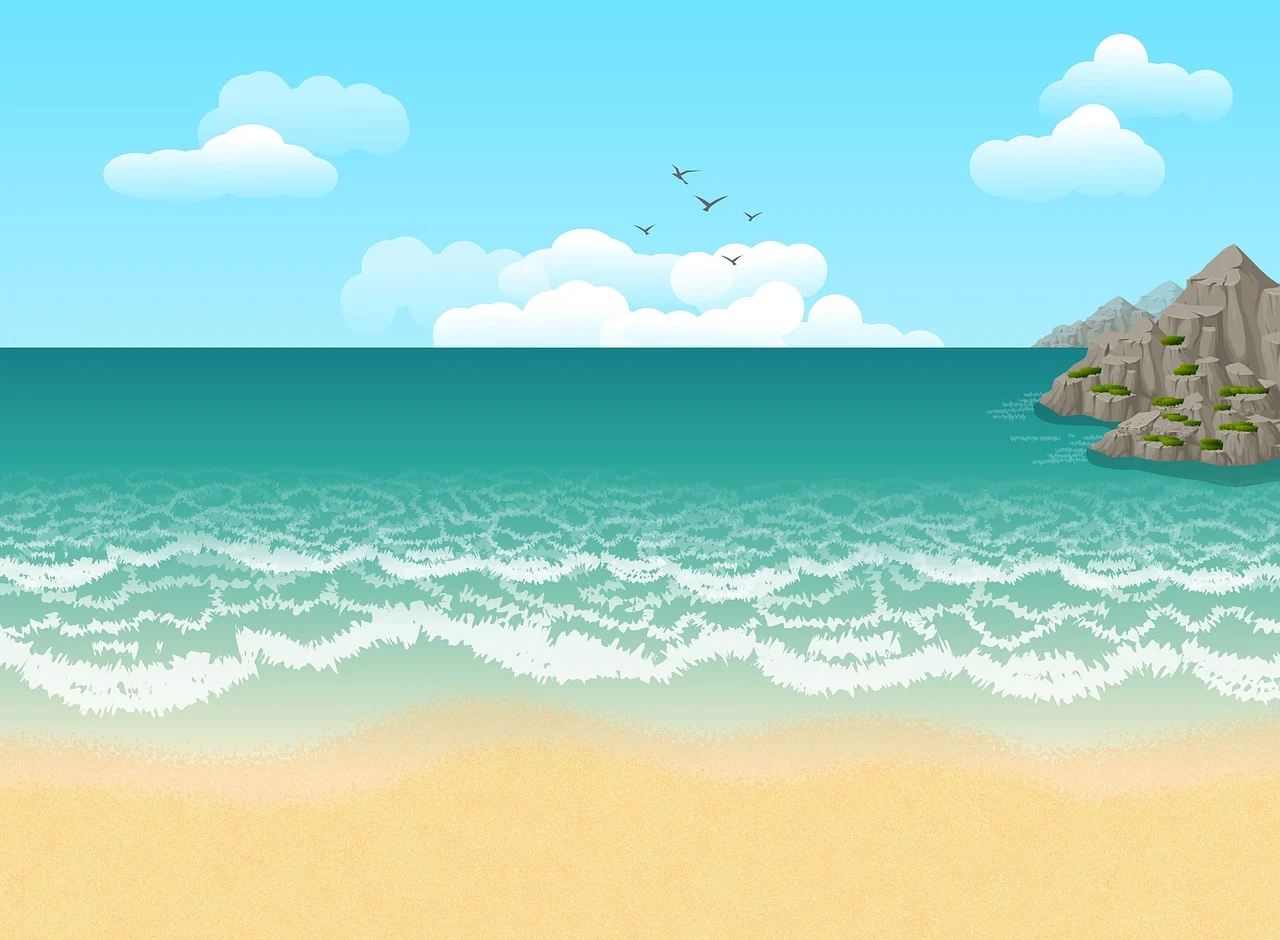 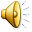 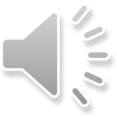 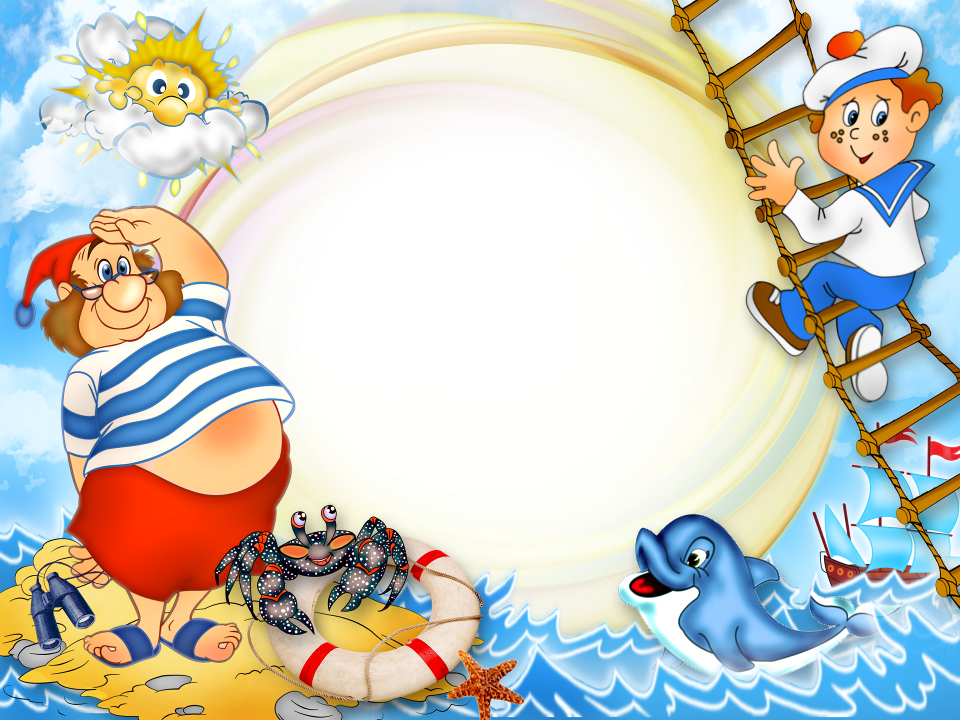 -  Чем занимались на уроке?
- Что показалось наиболее трудным?
-Какое задание понравилось больше всего?
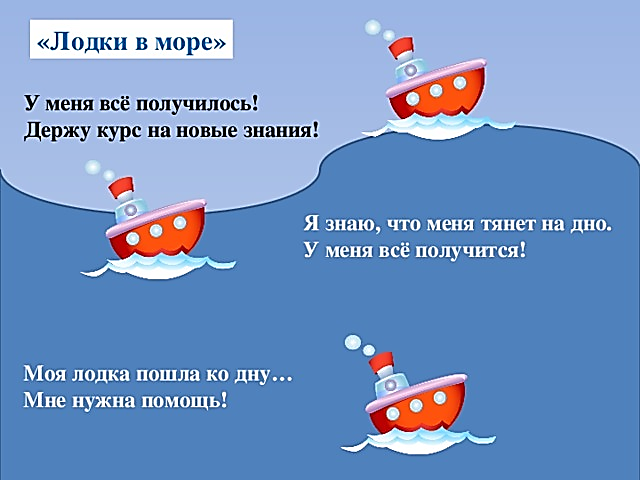 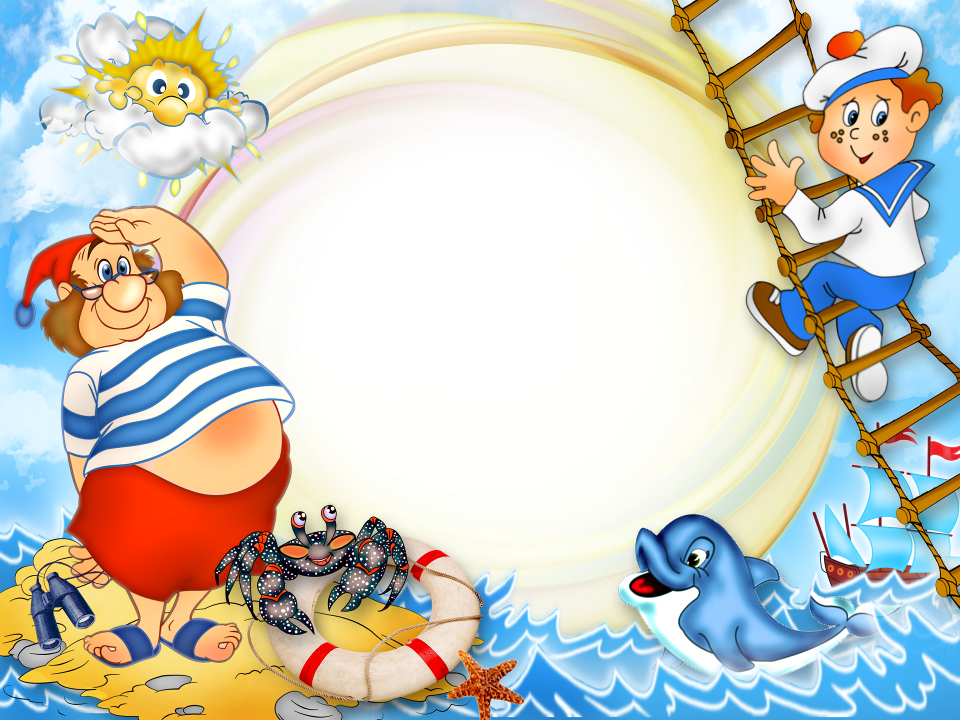 Домашнее задание
Стр. 33 №7